برنامه ریزی عملیاتی و مدیریت ارتقاء کیفیت خدمات در خانه های بهداشت
برنامه ریزی سالیانه، ماهیانه، هفتگی و روزانه در خانه های بهداشت
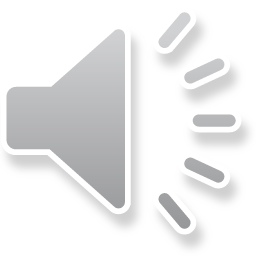 مشخصات سند
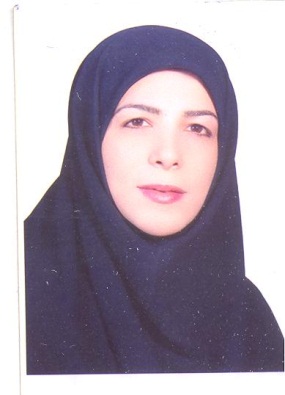 نام و نام خانوادگی مدرس: حمیرا امینی
مدرک تحصیلی: کارشناس ارشد آموزش جامعه نگر در نظام سلامت
موقعیت اشتغال سازمانی مدرس: مرکز اموزش بهورزی شهرستان نکا
دانشگاه علوم پزشکی و خدمات بهداشتی درمانی مازندران
حیطه درس: برنامه ریزی عملیاتی و مدیریت ارتقاء کیفیت خدمات در خانه های بهداشت تاریخ آخرین بازنگری : 20 اردیبهشت 1399
نوبت تهیه :1
نام فایل :
BA-barnamerizi-salianeh-mahianeh-haftegi-va-roozaneh-dar-khanehhay-behdasht-edi 1
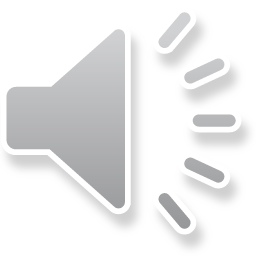 اهداف آموزشي:
انتظار می رود فراگیر پس از پایان این بخش بتواند:
1- تفاوت برنامه سالانه، ماهانه، هفتگی و روزانه در خانه بهداشت را بیان كند.
2- برای برنامه های خود بصورت سالانه، ماهانه، هفتگی و روزانه برنامه ریزی كند.
3- اهمیت مدیریت زمان در خانه بهداشت را بداند و رعایت کند.
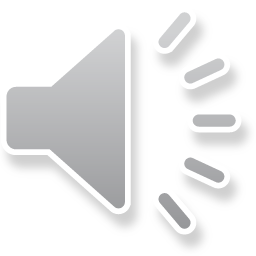 فهرست عناوین
1- مقدمه
2- تقویم زمانی برنامه ریزی 
3- مشکلات استفاده نادرست از زمان
4- برنامه ریزی سالیانه
5- برنامه ریزی ماهیانه 
6- برنامه ریزی هفتگی
7- برنامه ریزی روزانه
8- راهکارهای مدیریت زمان
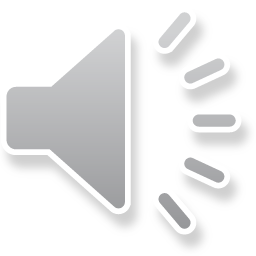 مقدمه:
برنامه های كاری در واقع وسیله و ابزاری هستند كه نحوه دستیابی به اهداف را نشان می دهند .این برنامه ها دارای مراحل و یا فعالیتهای مورد نیاز، مسئول اجرا، زمان لازم برای انجام فعالیت و منابع مورد نیاز می باشند .تهیه برنامه كاری به صورت یك و یا تركیبی از روشهای تعیین وقایع یا فعالیتهای اختصاصی روش تحلیل یا حل مساله و یا یك سری از اهداف كوچکتر و كوتاهتر صورت می گیرد. علاوه بر این برنامه های كاری، در نحوه دستیابی به اهداف و همچنین در آزمون و معتبر كردن اهداف و به عنوان یك وسیله جهت برقراری ارتباط با قسمتهای دیگر سازمان كمك می نمایند .
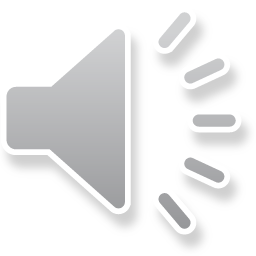 همانطور که می دانید شما بهورزان عزیز مدیر یک سازمان کوچک به نام خانه بهداشت هستید که هدف آن حفظ و ارتقای سلامتی جامعه تحت پوشش می باشد. بنابراین به منظور رسیدن به تحقق این هدف عالی نیازمند آشنایی با یک برنامه ریزی و مدیریت صحیح می باشید که در این جلسه به برخی از آنها اشاره می شود.
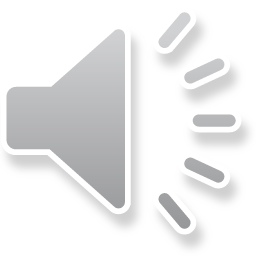 تقویم زمانی برنامه ریزی:
در خانه بهداشت باید برای هریک از خدمات زیر بر اساس یک تقویم زمانی برنامه ریزی کنید.
سرشماری سالانه
فعالیتها و مراقبتهای روتین (روزانه - ماهانه - فصلی)
بازدید منازل از نظر پیگیری مراقبت ها و پیگیری درمان بیمارانی که کنترل مصرف دارو در آنها ضروری است.
بازدید منازل از نظر بهداشت محیط 
بازدید از روستاهای اقماری
بازدید از مدارس
بازدید از مکانهای عمومی و کارگاهها
جلسات درونبخشی و برونبخشی
برنامه های آموزشی
سایر موارد
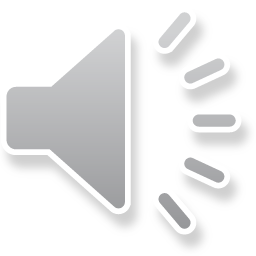 شما بهورزان عزیز بمنظور رسیدن به اهداف برنامه فوق و انجام کامل فعالیتهای خانه بهداشت باید چهار سوال زیر را در برنامه ریزی تقویم زمانی مد نظر داشته باشید:

چه چیز باید انجام شود؟
چه مقدار باید انجام شود؟
چگونه باید انجام شود؟
چه وقت باید انجام شود؟
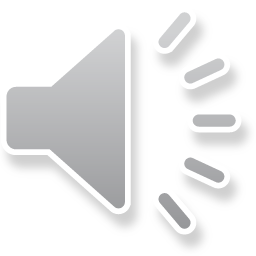 مدیران برای رسیدن به اهداف و برنامه های خویش دارای منابع و امکاناتی هستند و شما مدیران سلامتی در روستا نیز از این منابع برخوردارید، که برای بهره وری از هرکدام از آنها مدیریت خاصی لازم است تا بتوان به نحو شایسته از منابع موجود استفاده کرد. در میان امکاناتی که افراد و مدیران در اختیار دارند با اهمیت ترین و با ارزش ترین و کمیاب ترین آنها « زمان» است.
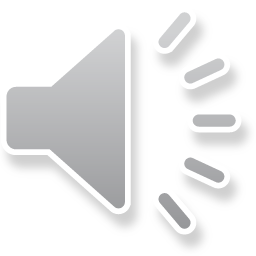 یکی از مشکلات مهم مدیران استفاده نادرست از زمان است؛ و شما بهورزان عزیز اگر از وقت خود درست استفاده نکنید در خانه بهداشت دچار مشکلاتی به شرح ذیل می شوید:
به تعویق افتادن کارها
کاهش پوشش و مراقبتها
ناقص انجام دادن وظایف
ایجاد نارضایتی در مردم
افزایش فشار عصبی و بد اخلاقی در محیط کار
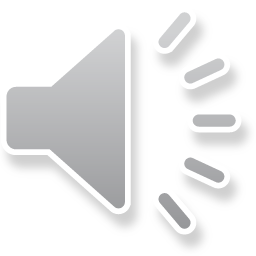 برنامه سالانه:
برنامه سالانه خانه بهداشت متاثر از وظایف جاری و بر اساس بخشنامه های ابلاغی از مركز بهداشت شهرستان انجام می شود.
برای این كار از كارشناسان واحد گسترش شبکه و آموزش سلامت كمك بگیرید و مطابق فرمت برنامه عملیاتی سالانه مركز بهداشت، فهرست فرایندها و فعالیت های مورد نظر هر یك را تهیه كنید. از مطالب عنوان شده در مبحث برنامه ریزی استفاده كنید.
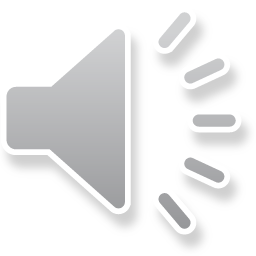 نمونه برنامه سالانه
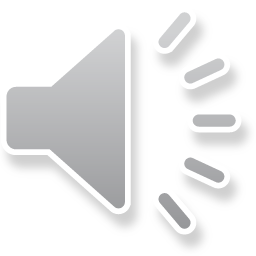 برنامه ماهانه:
در هفته پایانی هر ماه بر اساس برنامه زمان بندی برنامه سالانه فهرست فعالیت هایی كه باید در ماه آینده انجام شود را مشخص كنید. با استفاده از جدول اسلاید بعدی فعالیت روزهای هر ماه را مشخص كنید:
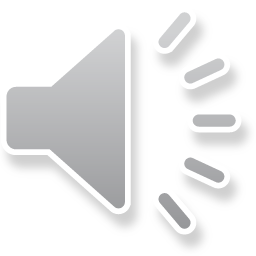 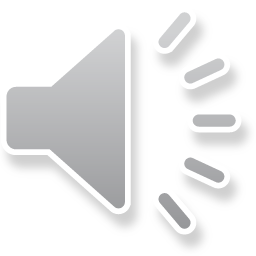 برنامه هفتگی :
برای این کار با استفاده از برنامه ریزی هفتگی روزهای هفته خود را برنامه ریزی کنید:
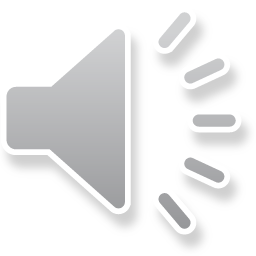 برنامه روزانه:
برای این کار با استفاده از برنامه ریزی ساعت روزهای خود را برنامه ریزی کنید:










بخاطر داشته باشید هر برنامه ای باید قابلیت انعطاف و جایگزینی با برنامه های فوری را داشته باشد.
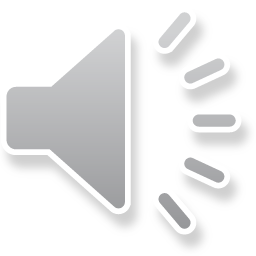 چگونه می توانیم از وقت خود بیشترین بهره را ببریم؟
1- هدف گذاری کنید: کسی که تصمیم دارد از وقت خود به طور موثر استفاده کند پیش از هرچیز باید هدف یا هدف های خود را تعیین نماید. یعنی مشخص کنید که چه کسانی در چه روزهایی بایستی به خانه بهداشت برای دریافت خدمات مراجعه کنند؟
2- اولویت های کاری را تعیین کنید: اگر بیشتر از یک هدف یا کار داشته باشیم باید معلوم کنیم کدامیک از آنها اهمیت بیشتری دارد و به آن الویت یک بدهیم. 
3- اولویت ها را رعایت کنید: اگر واقعاً می خواهیم از مدیریت زمان نتیجه بگیریم باید به ترتیب اولویت هایی که برای کارهایمان تعیین کرده ایم عمل کنیم.
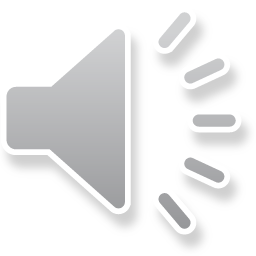 4- قبل از شروع کار مقدمات آن را کاملاً آماده کنید: وقتی همه چیز با نظم و ترتیب در برابر شما قرار گرفته باشد با میل و رغبت بیشتری دست به کار می شوید. 
5- تمرین مرتب مهارتها باعث کاهش زمان انجام کار و افزایش کارایی می شود: مهارتها و توانایی های خود را در حوزه اصلی کاریتان مرتب به روز کنید. 
6- از حداکثر توان خود استفاده کنید: برای استفاده از زمان طوری رفتار کنید که گویی فقط در یک روز  فرصت دارید. با استفاده از حداکثر توان خویش کارهای بیشتری را در مدت زمان کمتری به پایان خواهید رساند.
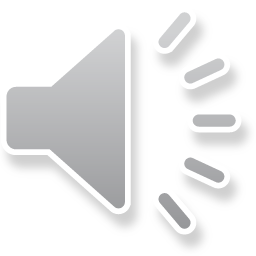 7- همواره فردی خوشبین و سازنده باشید: برای اینکه در خود ایجاد انگیزه کنید باید به تمام حرفها، عملها و واکنش های افراد و شرایط پیرامون پاسخ مثبت دهید و اجازه ندهید که مشکلات غیرقابل اجتناب و موانع زندگی روزانه شما را تحت تاثیر قرار دهند و تضعیف کنند به جای تمرکز بر مشکلات به دنبال راه حل بگردید.
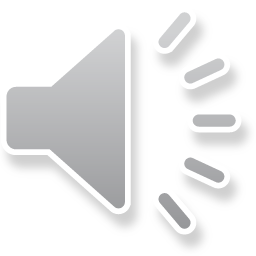 تمرین 
1- تفاوت برنامه سالانه، ماهانه، هفتگی و روزانه در خانه بهداشت را شرح دهید.
2- برای برنامه های سالانه، ماهانه، هفتگی و روزانه برنامه ریزی كند.
3- راهکارهای مدیریت زمان را بیان كنید.
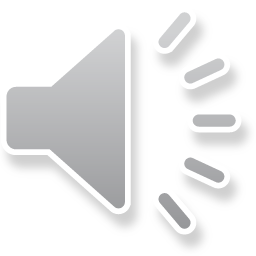 مراجع :
مغیثی، علیرضا. آشنایی با مفاهیم و الگوهای برنامه ریزی عملیاتی و مدیریت ارتقاء كیفیت خدمات در خانه های بهداشت
مسافر، رقیه و همکاران. مدیریت در خانه بهداشت یا برنامه ریزی هفتگی، فصلنامه بهورزی شماره 66 (بهار 1385)
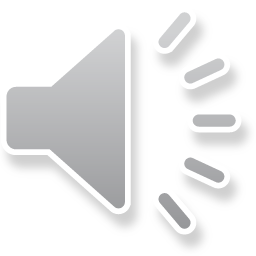 لطفا نظرات و پیشنهادات خود پیرامون این بسته آموزشی  را به آدرس زیر ارسال نمایید
معاونت بهداشتی دانشگاه علوم پزشکی و خدمات بهداشتی درمانی مازندران گروه امور بهورزی
یا 
مرکز آموزش بهورزی شهرستان نکا